State of the Art:
Libraries & Digital Humanities, Right Now
Miriam Posner, University of California, Los Angeles

Slides & links: bit.ly/posnerajcu
What is digital humanities?
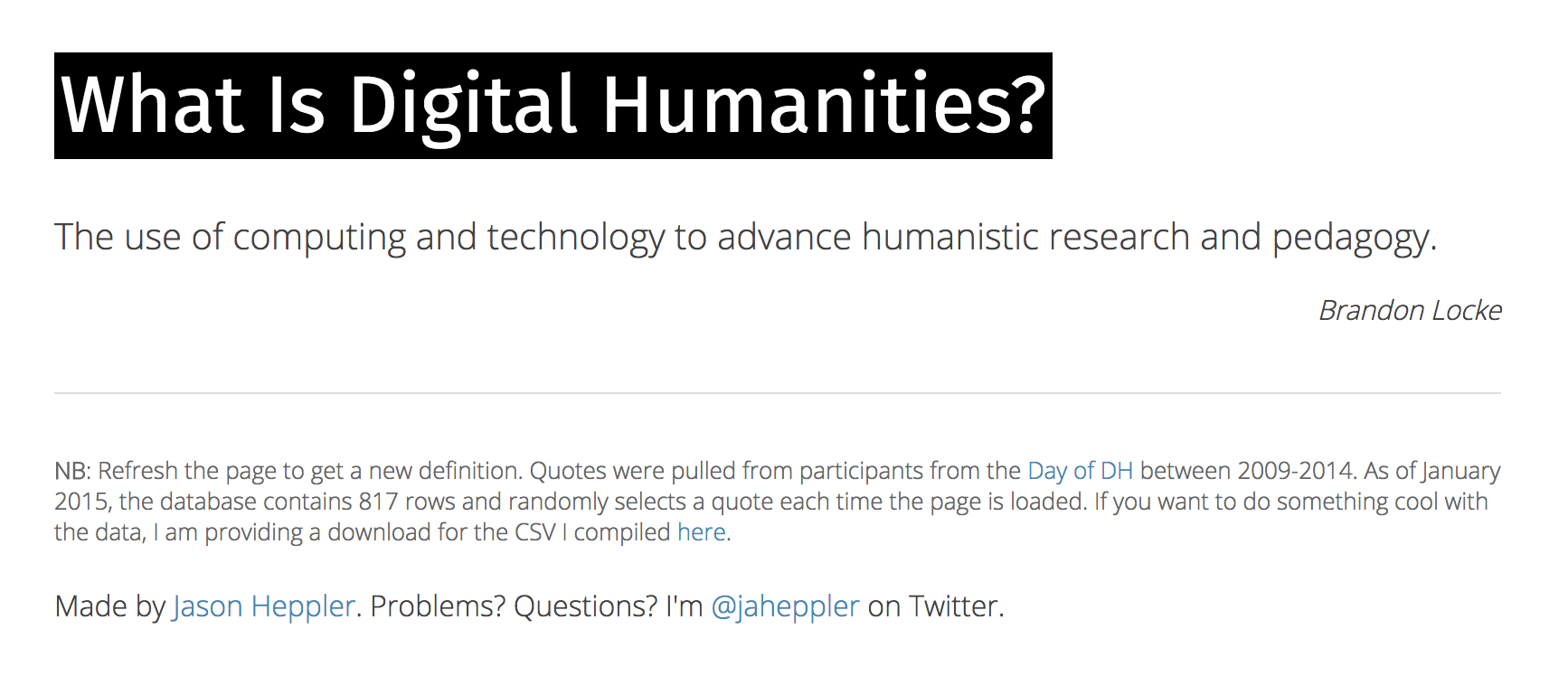 www.whatisdigitalhumanities.com
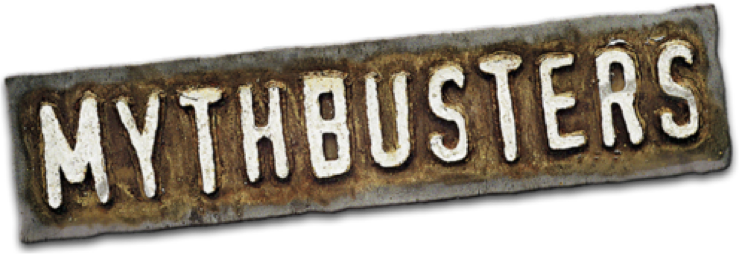 Myth:
Digital humanities= big data
Interfaces
Archives, exhibits, and editions
Experiments with access
Maps
Visualizations
Myth:
The goal of digital scholarship is to use a machine to discover the truth.
Digital humanities projects consist of…
sources, processed and presented.
Sources
Files
Images
Sound
Text
Numbers
Documents
Artifacts
Letters
Books
...et cetera!
Processed
Organized
Edited
Corrected
Queried
Scanned
Enhanced
Augmented
Digitized
Photographed
...et cetera!
Presented
Visualized
Made web-accessible
Mapped
Made searchable
Made interactive
Rendered in 3D
Incorporated in a multimedia story
Deformed
Incorporated in an article
...et cetera!
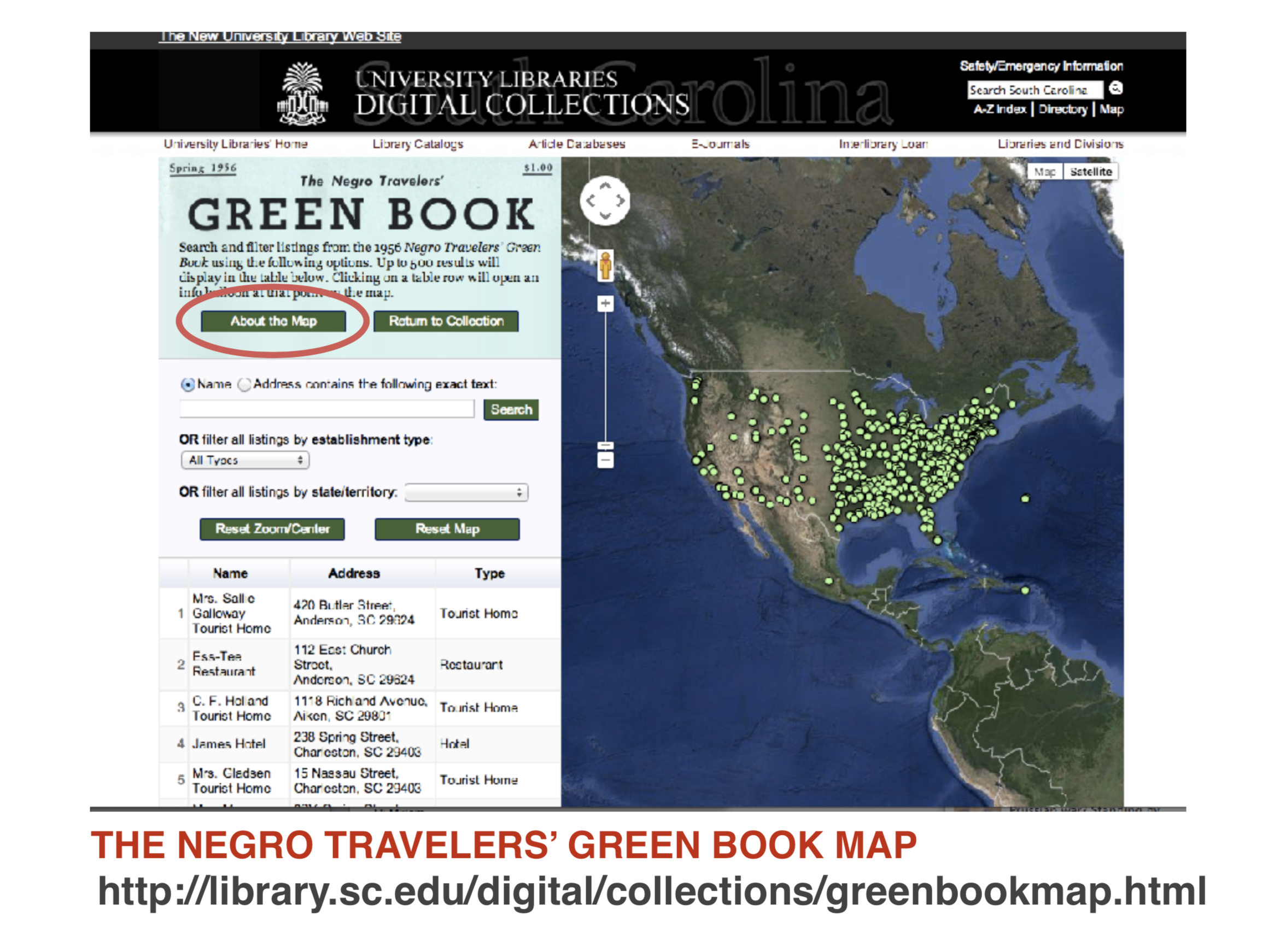 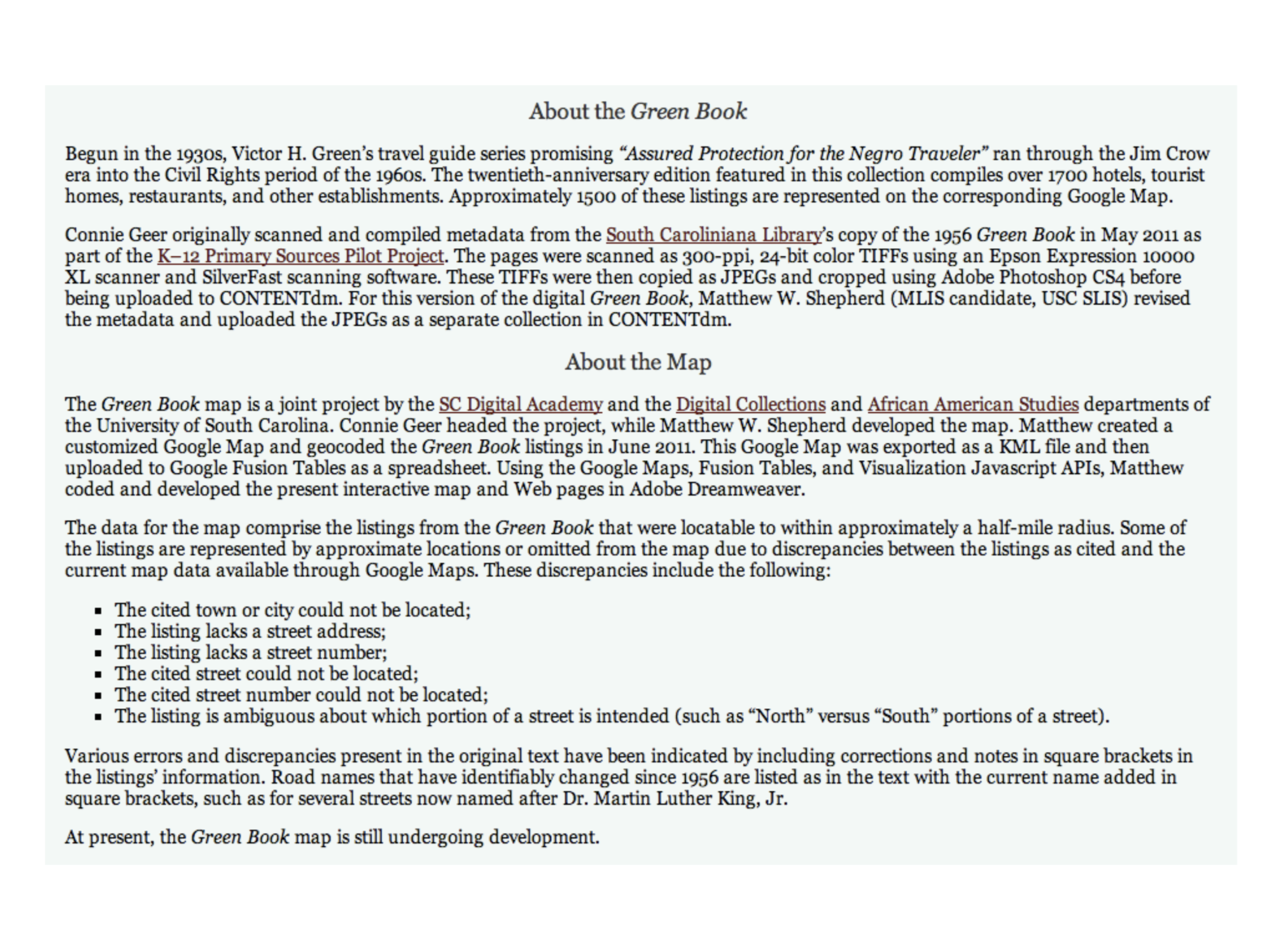 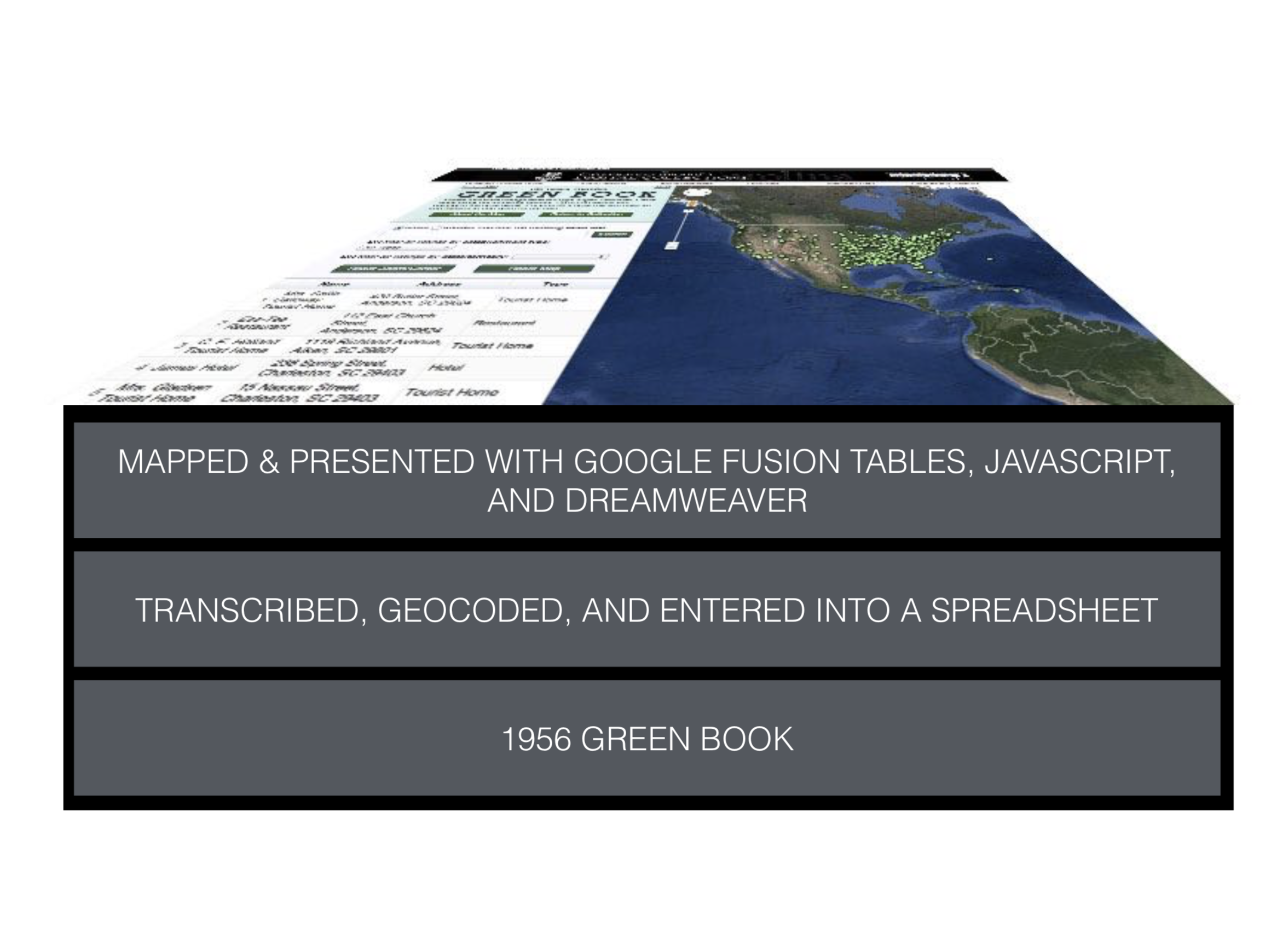 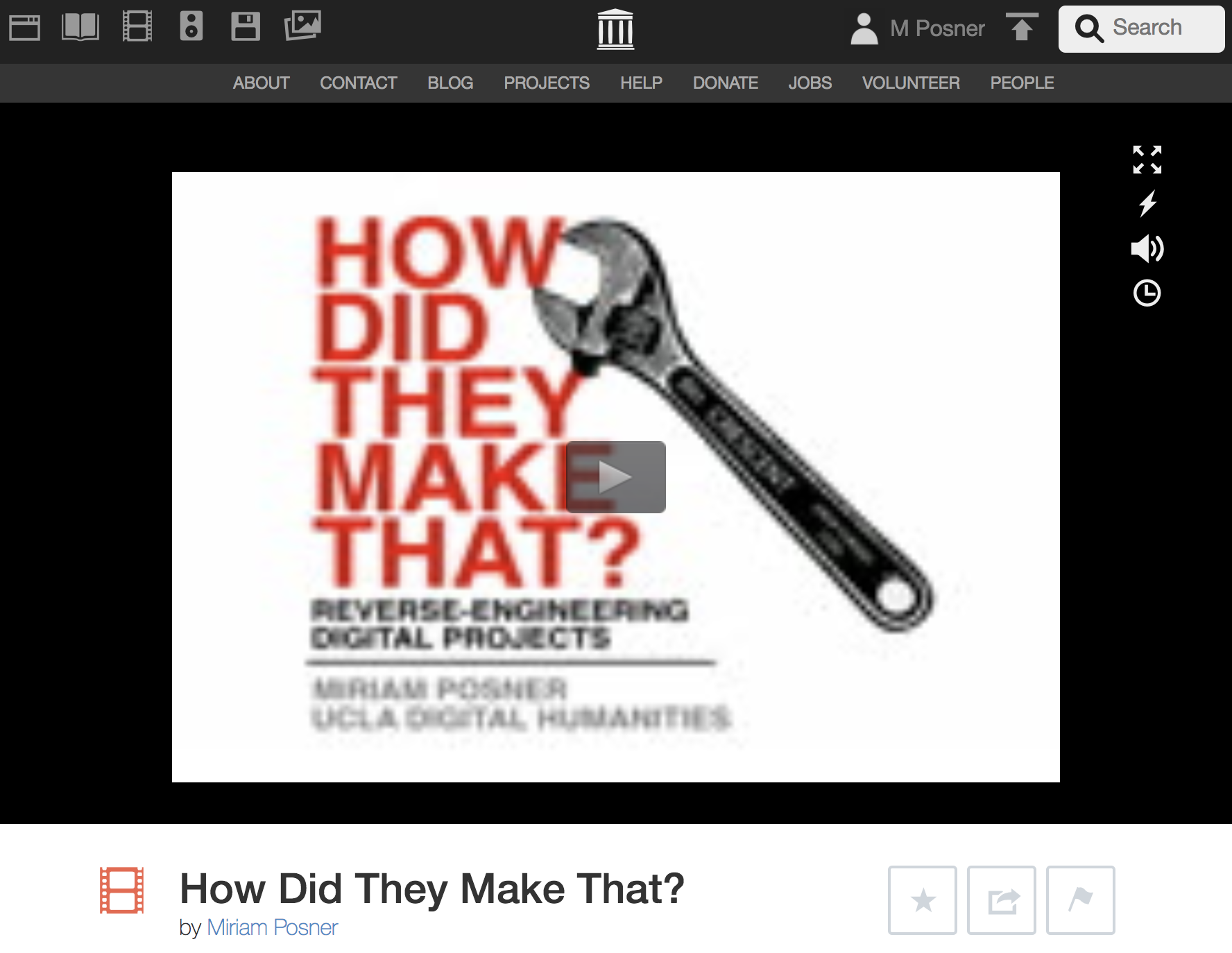 https://archive.org/details/howdidtheymakethat
How do libraries do digital humanities?
Models
Dedicated center and staff
Distributed approach (multiple hubs)
One expert
Distributed expertise
Activities
Workshops
Provision of data
Data curation
Consultations
Project partnerships
Grantwriting & advice
Preservation
Infrastructure
Lab space
Fellowships
Events/speakers
Digitization
Repository services
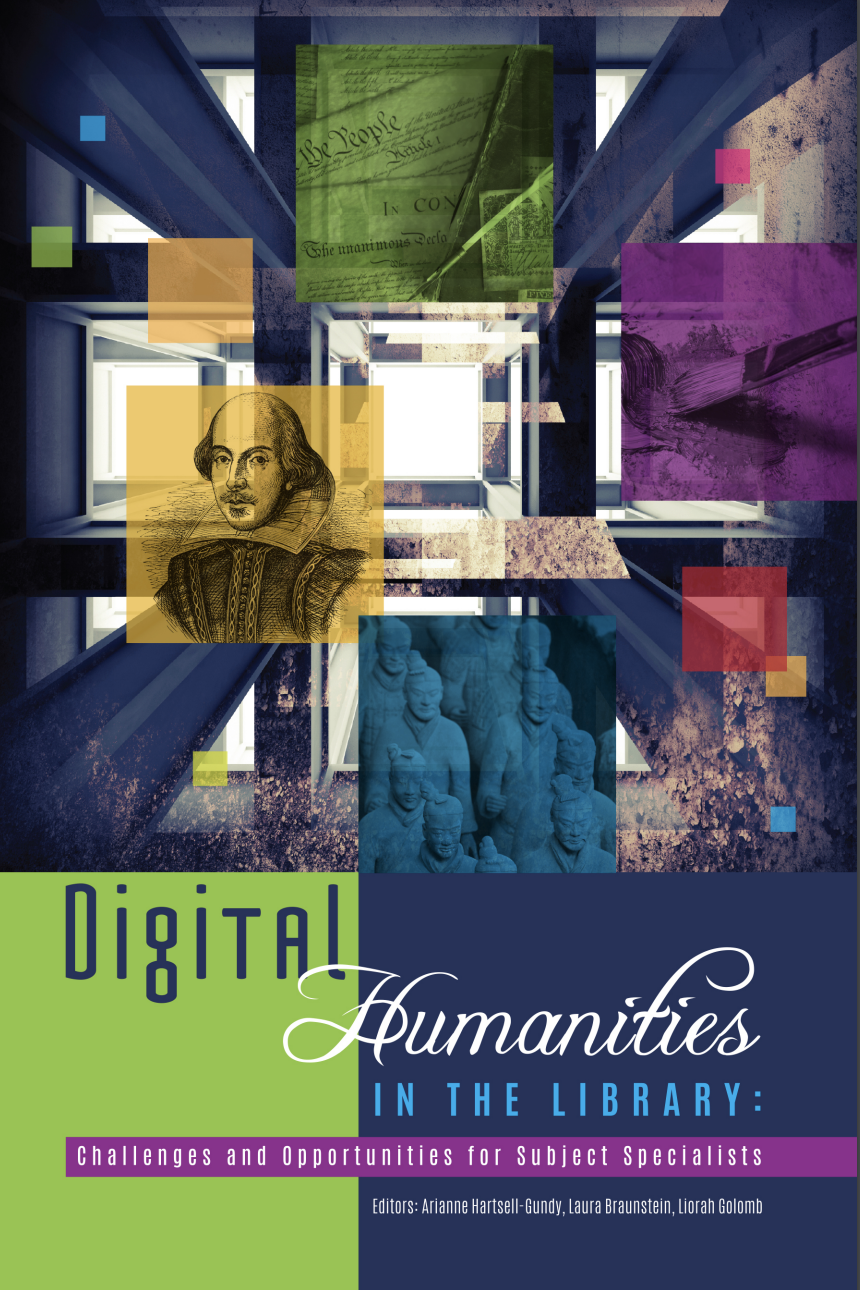 ACRL Open-Access Ebook
ACRL SPEC Kit #350
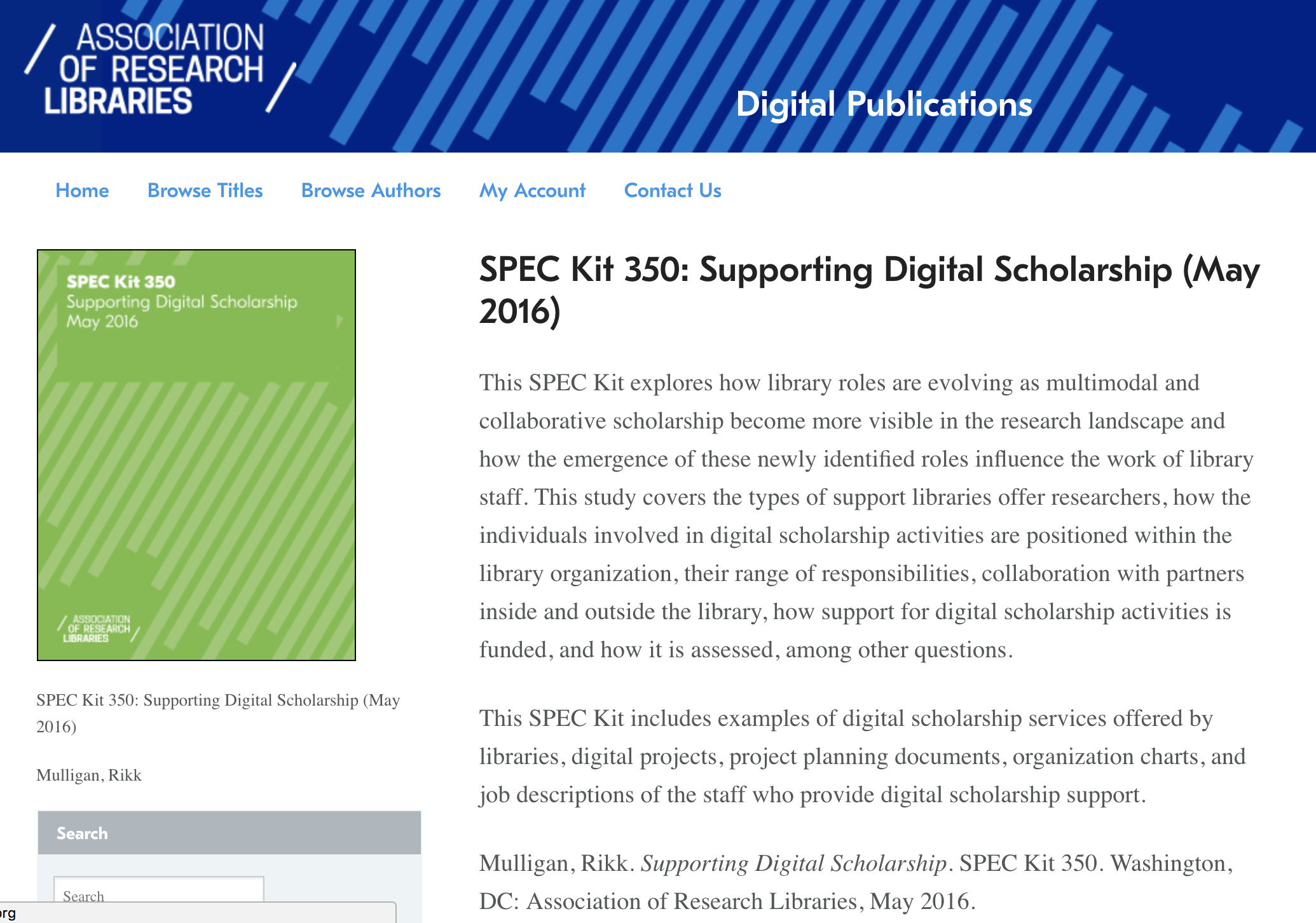 What digital humanities librarians want you to know about how to help them do their jobs
What makes it hard for DH librarians to do their jobs?
Insufficient training opportunities
Lack of support for librarian-conceived initiatives
Too many tasks, too little time
Responsibility, but not authority (or resources)
Inflexible IT infrastructure
Lack of incentive to take risks
Challenge of faculty collaborations
Diffusion of efforts
Lack of an institutional commitment
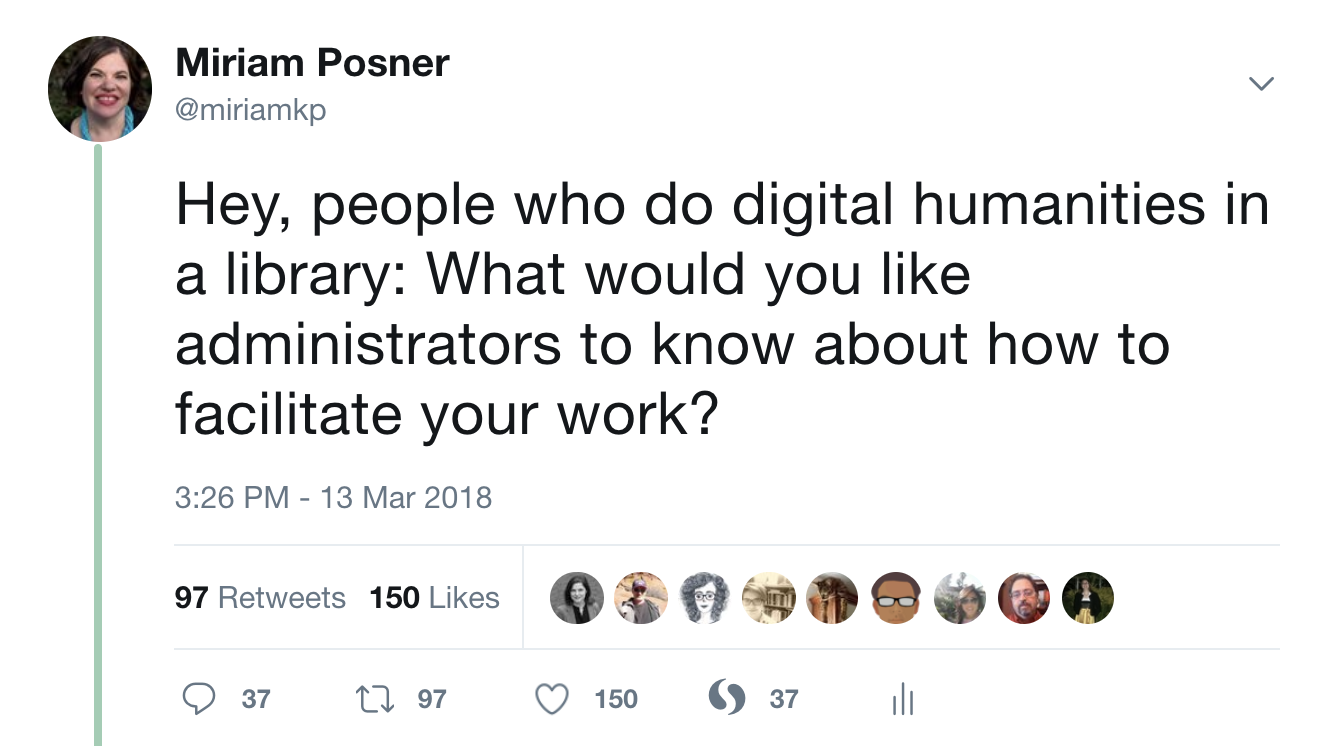 “Take something off our plate.”
“We need backup when working with faculty.”
“It helps if you understand our field.”
“Small projects can be great investments!”
“We all need to be thinking seriously, from the start, about sustainability.”
“No one person can do everything!”
“We need to be written into grants and given credit for our work.”
“People are way more important than stuff.”
“Everything takes longer than you think it will.”
“Beware the lure of shiny objects.”
The short version: 
Trust your experts, learn what they need, and be unwavering about priorities.